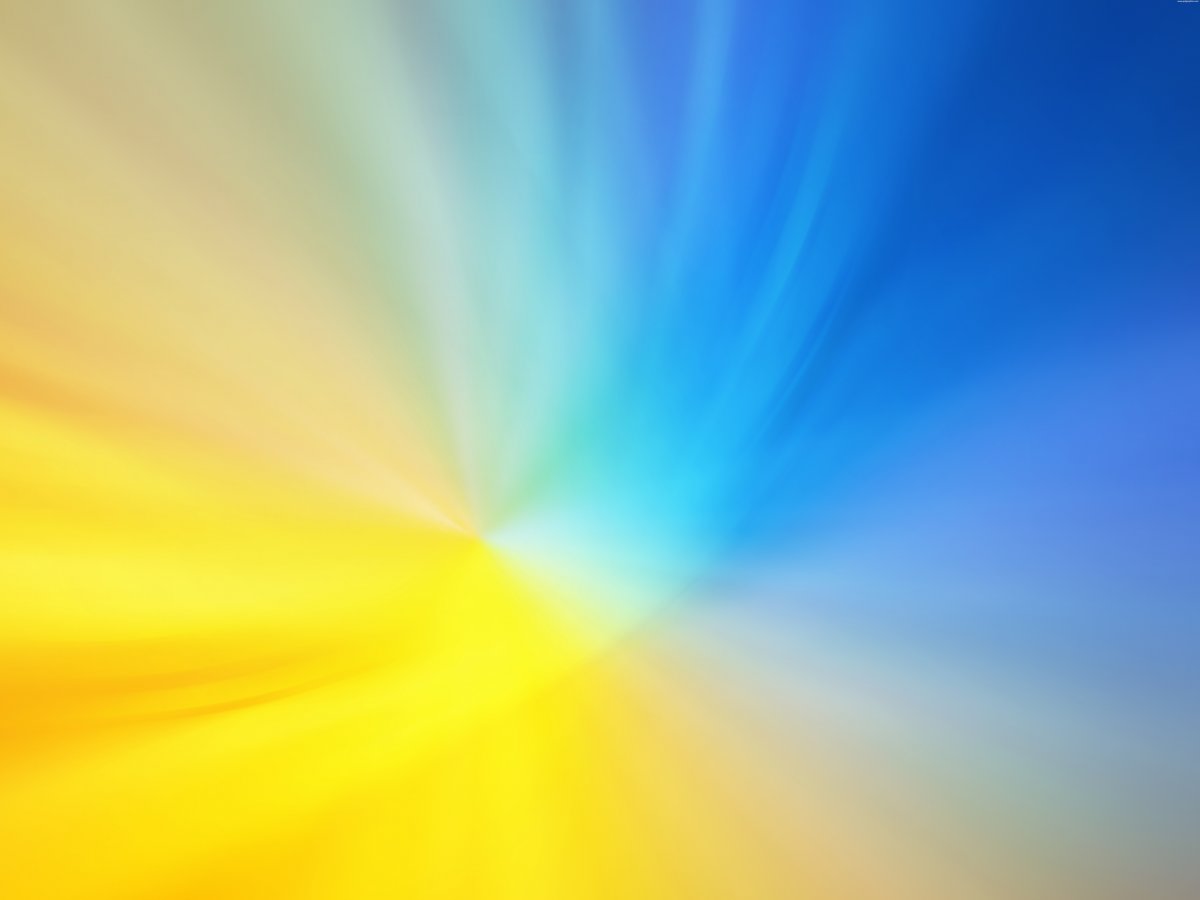 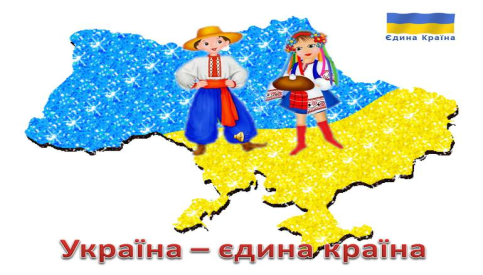 «Освітня галузь «Мистецтво» 
(5 клас): орієнтири з упровадження ідей Нової української школи»
Сердюк О.П.
Особливості  організації  освітнього  процесу  з мистецтва в умовах воєнного стану
01
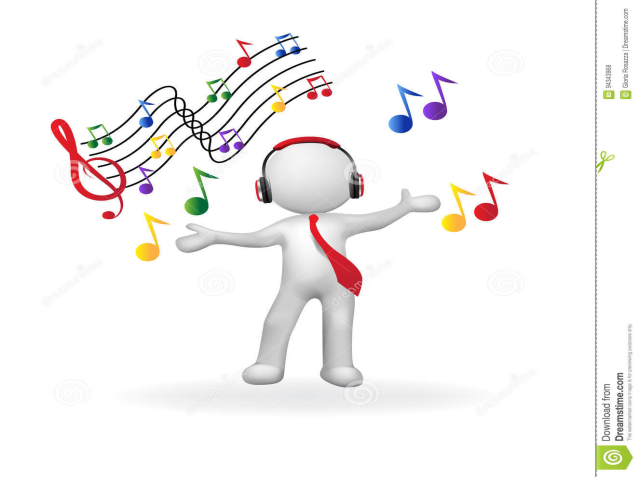 Формувальне  оцінювання навчальних досягнень учнів з мистецтва в  Новій українській школі в умовах воєнного стану
02
Основні орієнтири з упровадження ідей Нової української школи в умовах воєнного стану
03
Особливості  організації  освітнього  процесу  з мистецтва в умовах воєнного стану
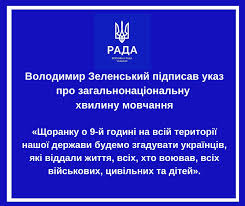 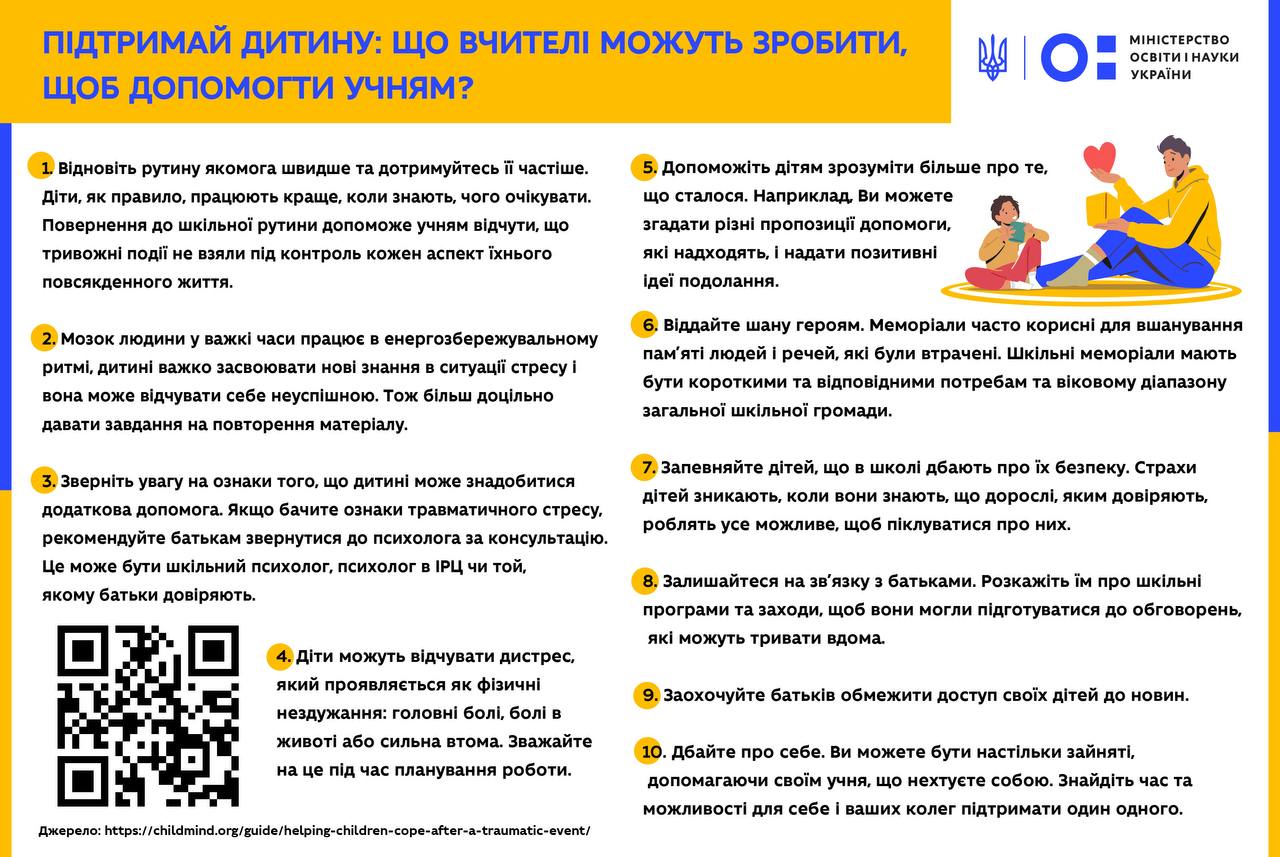 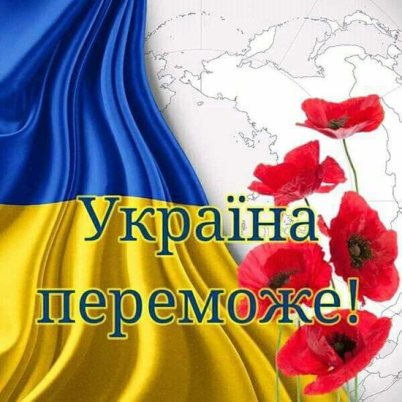 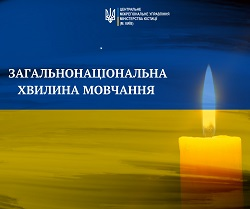 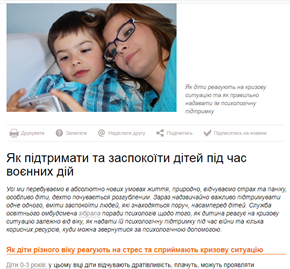 https://mon.gov.ua/ua/news/pidtrimka-ditej-poradi-dlya-vchiteliv
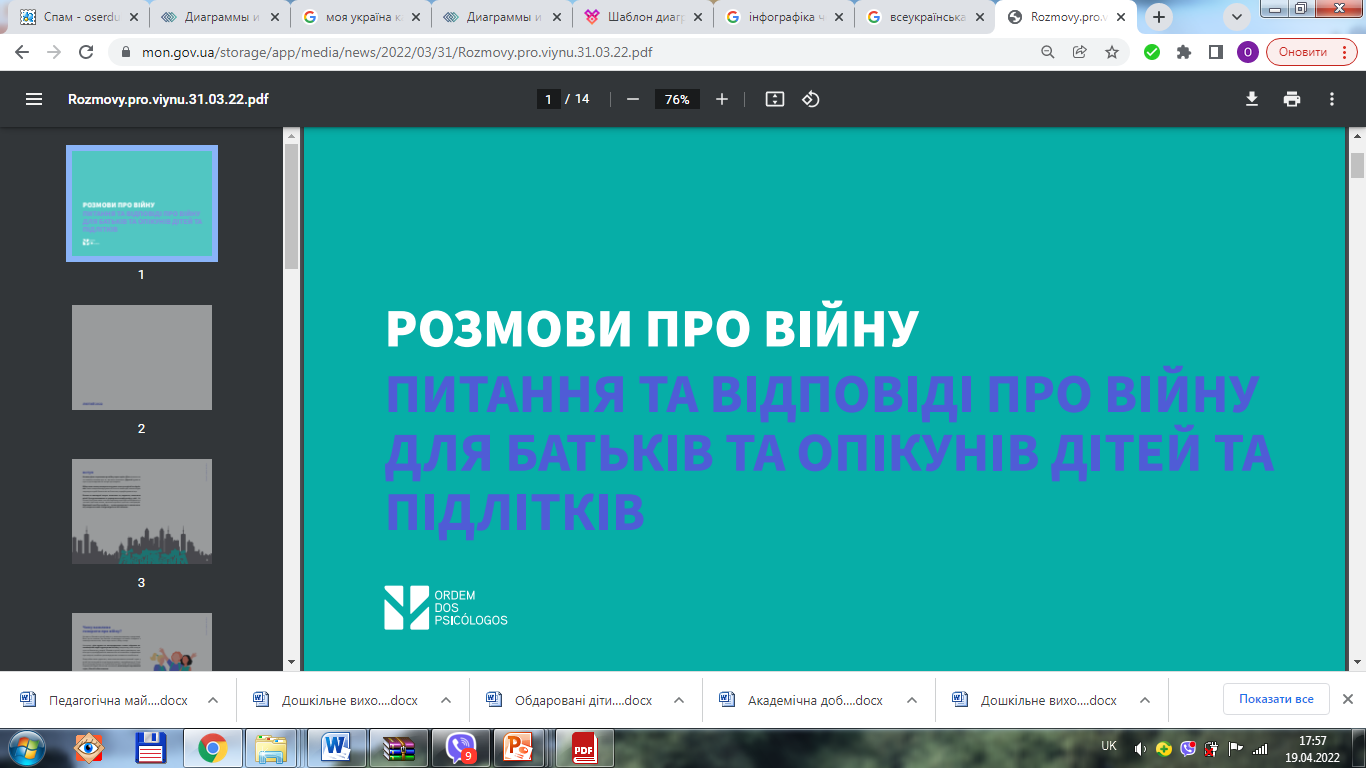 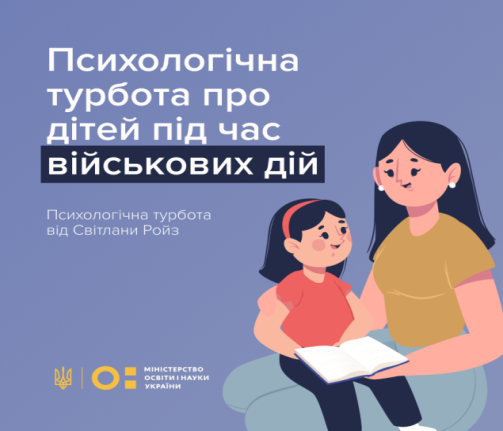 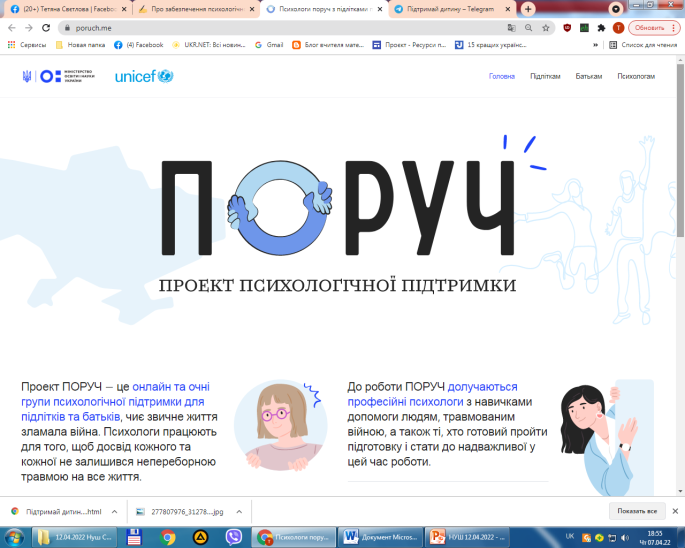 Поради психологині 
Катерини Гольцберг http://osvita.ua/school/85853/
Посібник «Розмови про війну» для батьків і опікунів дітей https://mon.gov.ua/storage/app/media/news/2022/03/31/Rozmovy.pro.viynu.31.03.22.pdf
https://poruch.me/
Поради дитячого психолога 
Світлана Ройз -
https://mon.gov.ua/ua/psihologichna-turbota-vid-svitlani-rojz
Особливості  організації  освітнього  процесу  з мистецтва в умовах воєнного стану
Мистецтво
Складні соціальні та психологічні умови життя на теперішньому етапі потребують нових підходів у роботі.
Оскільки предмети художньо-мистецького циклу мають потужний терапевтичний потенціал, їх проведення має стати засобом гармонізації психологічного стану всіх учасників освітнього процесу. Варто розпочинати уроки з мотивувального неформального спілкування, знайомства з новими учнями для їх швидшої адаптації в колективі.
На заняттях важливо максимально диференціювати форми практичних завдань, побудови процесу сприйняття візуального матеріалу на виключно життєствердних позитивних зразках мистецьких творів.
https://sqe.gov.ua/yak-organizuvati-vikladannya-navchaln
Основні орієнтири з упровадження ідей Нової української школи в умовах воєнного стану
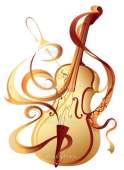 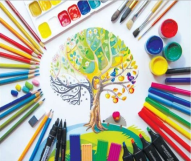 Дотримання принципу наступності (початкова школа та середня школа)
Державний стандарт базової середньої освіти
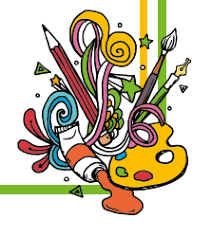 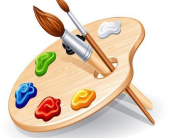 Реалізація: компетентнісного, інтегрованого, діяльнісного, особистісно орієнтованого  підхідів
Формування  художньо-образного, асоціативного, критичного мислення
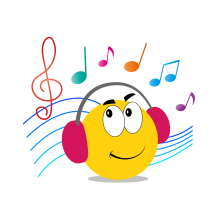 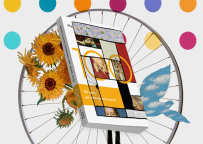 Створення сприятливих умов для продукування креативних ідей
Упровадження формувального оцінювання
Дотримання принципу наступності (початкова школа та середня школа)
Державний стандарт базової середньої освіти
(постанова Кабінету Міністрів України від 30.09.2020 № 898)
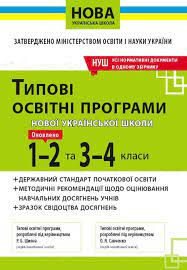 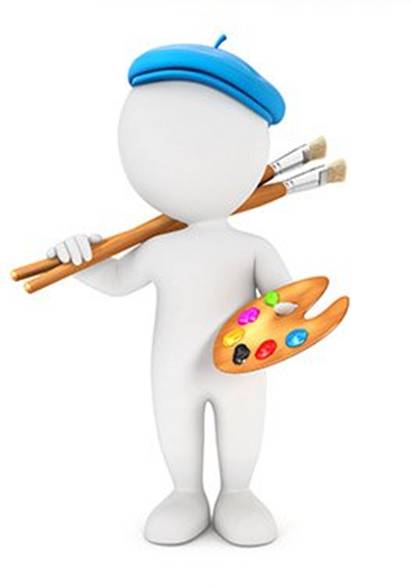 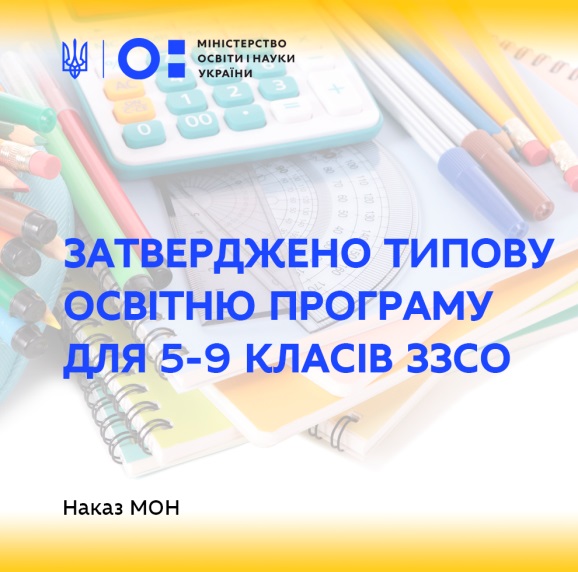 Державний стандарт 
початкової освіти 
(постанова Кабінету Міністрів України від 21.02.2018 №87 
(у редакції постанови Кабінету Міністрів України від 24.07.2019 № 688 
«Про внесення змін до Державного стандарту початкової освіти»)
Державний стандарт базової середньої освіти
 (постанова Кабінету Міністрів України від 30.09.2020 №898)
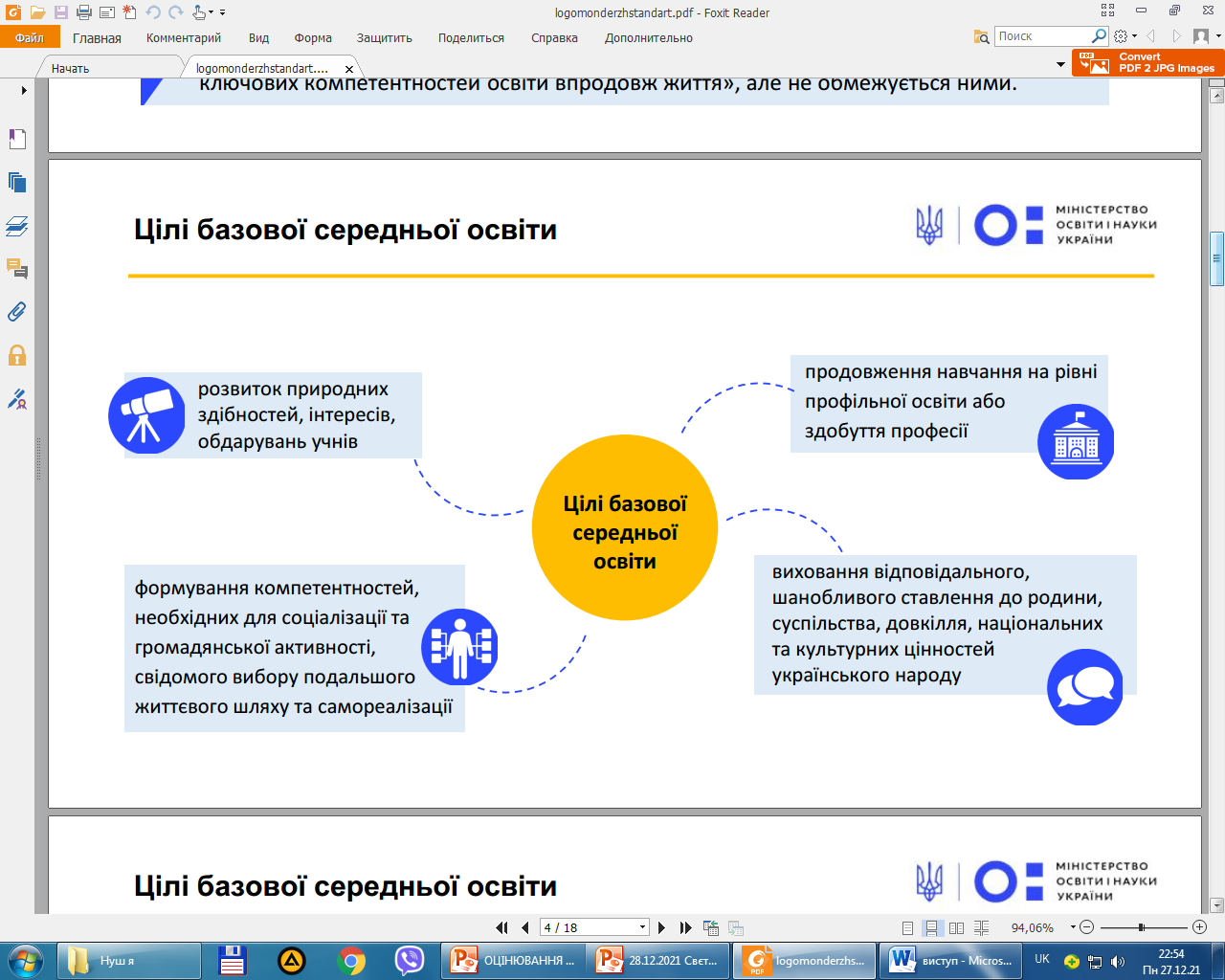 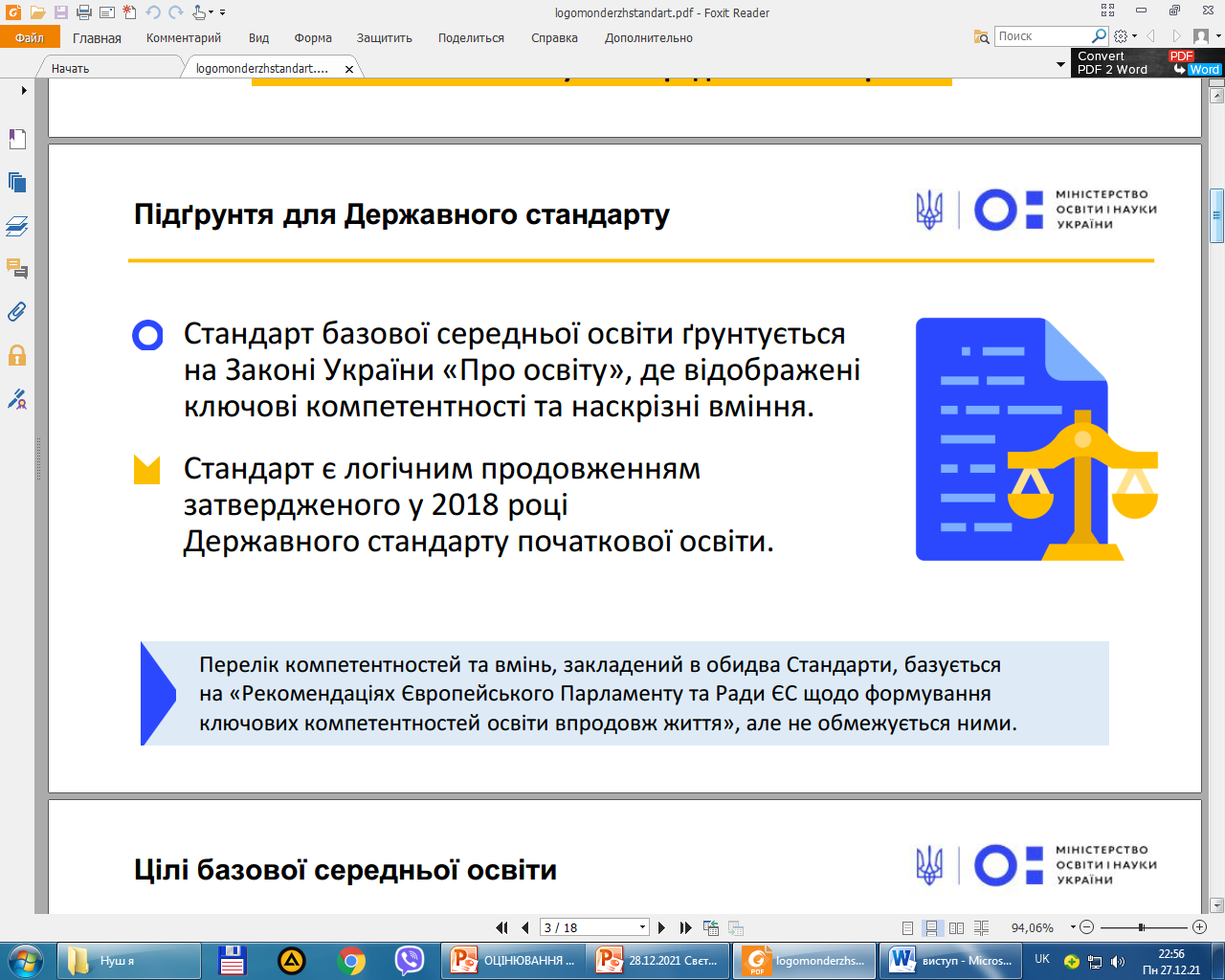 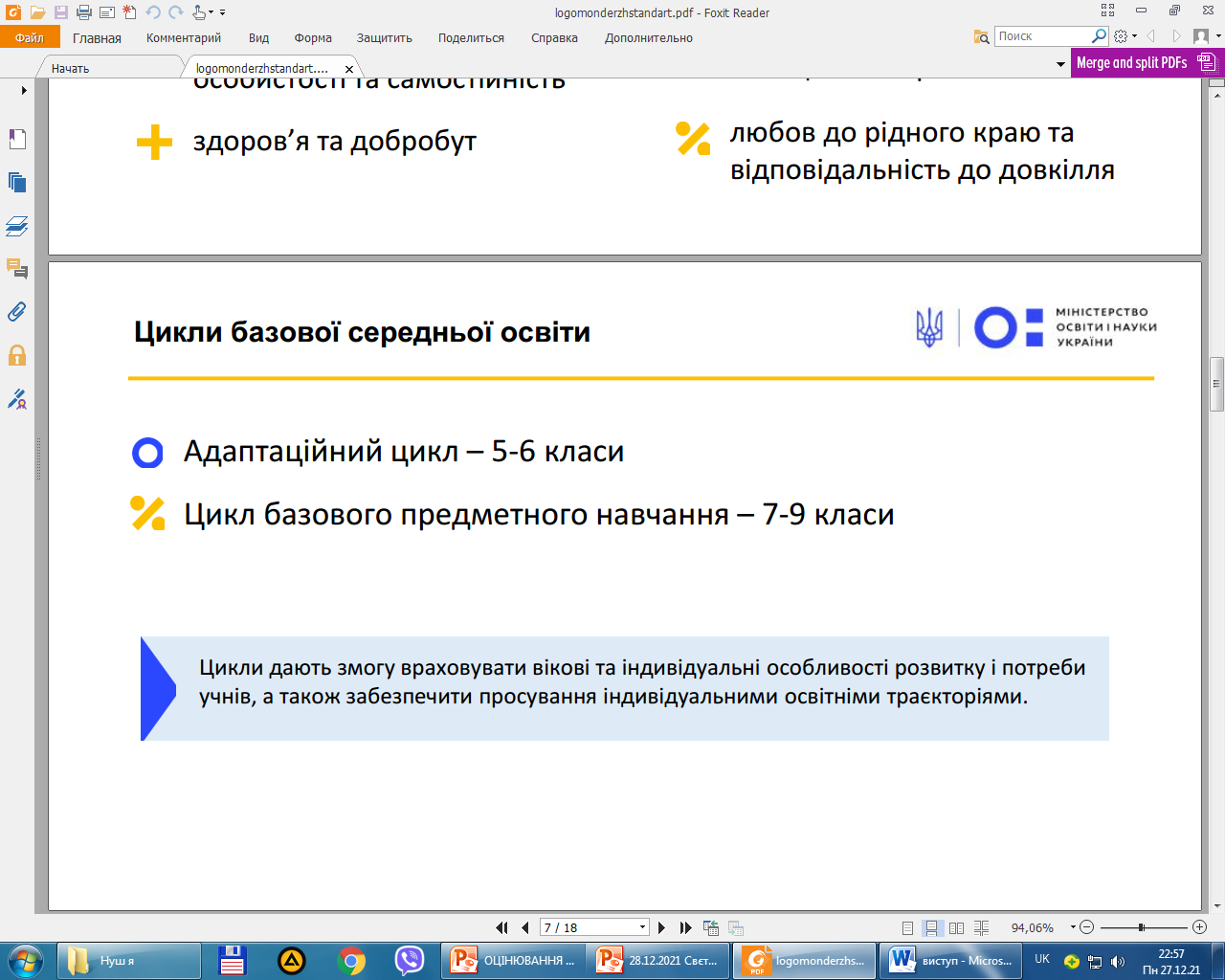 https://cutt.ly/HUvjBnP
Державний стандарт базової середньої освіти
 (постанова Кабінету Міністрів України від 30.09.2020 №898)
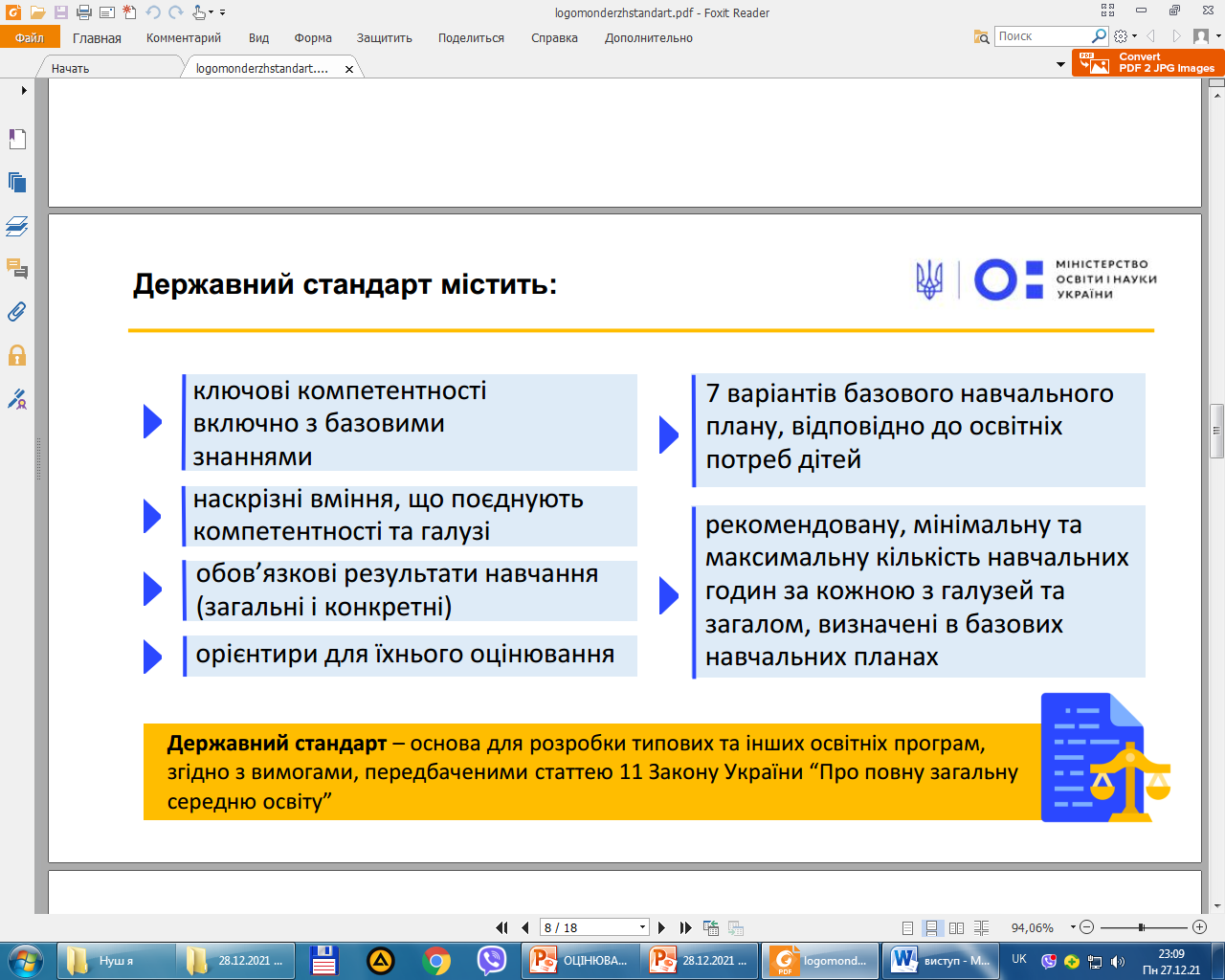 Державний стандарт базової середньої освіти
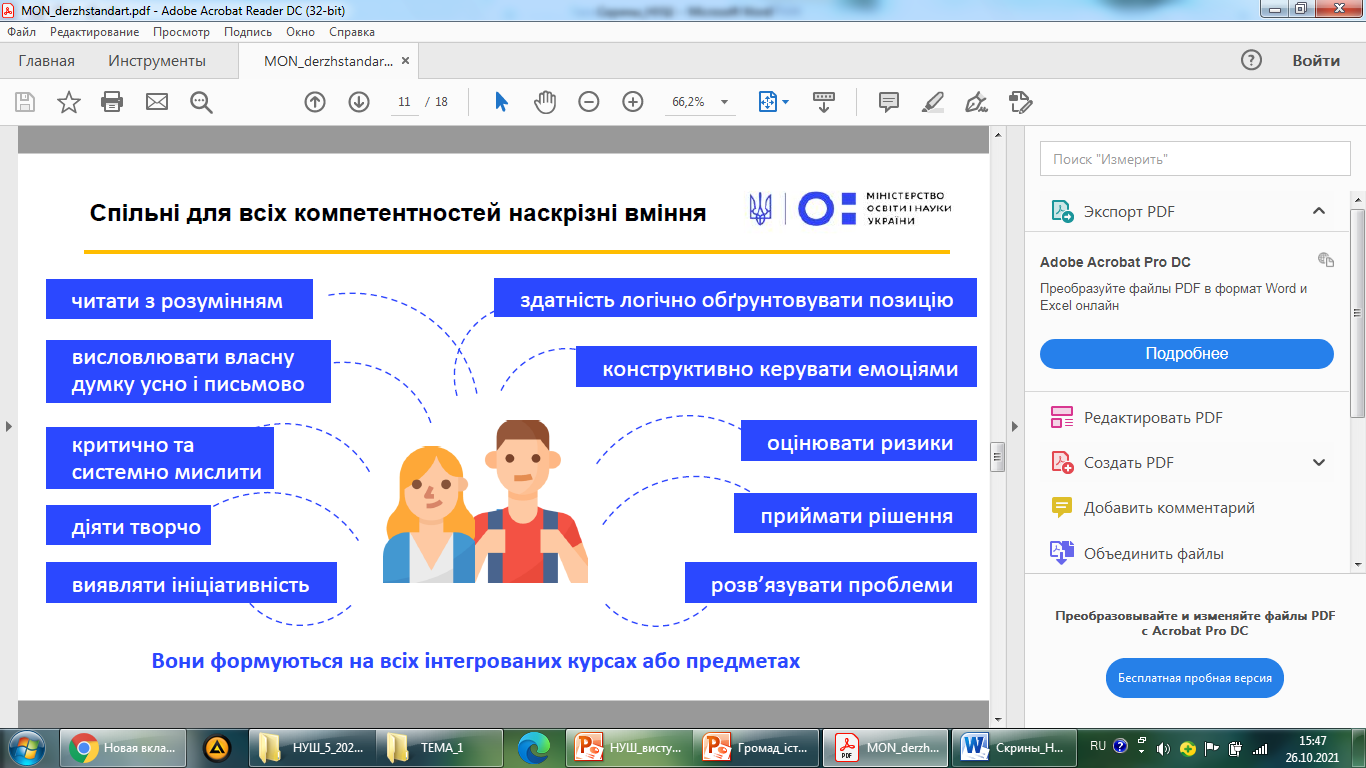 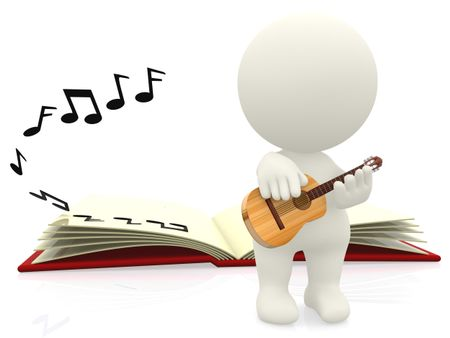 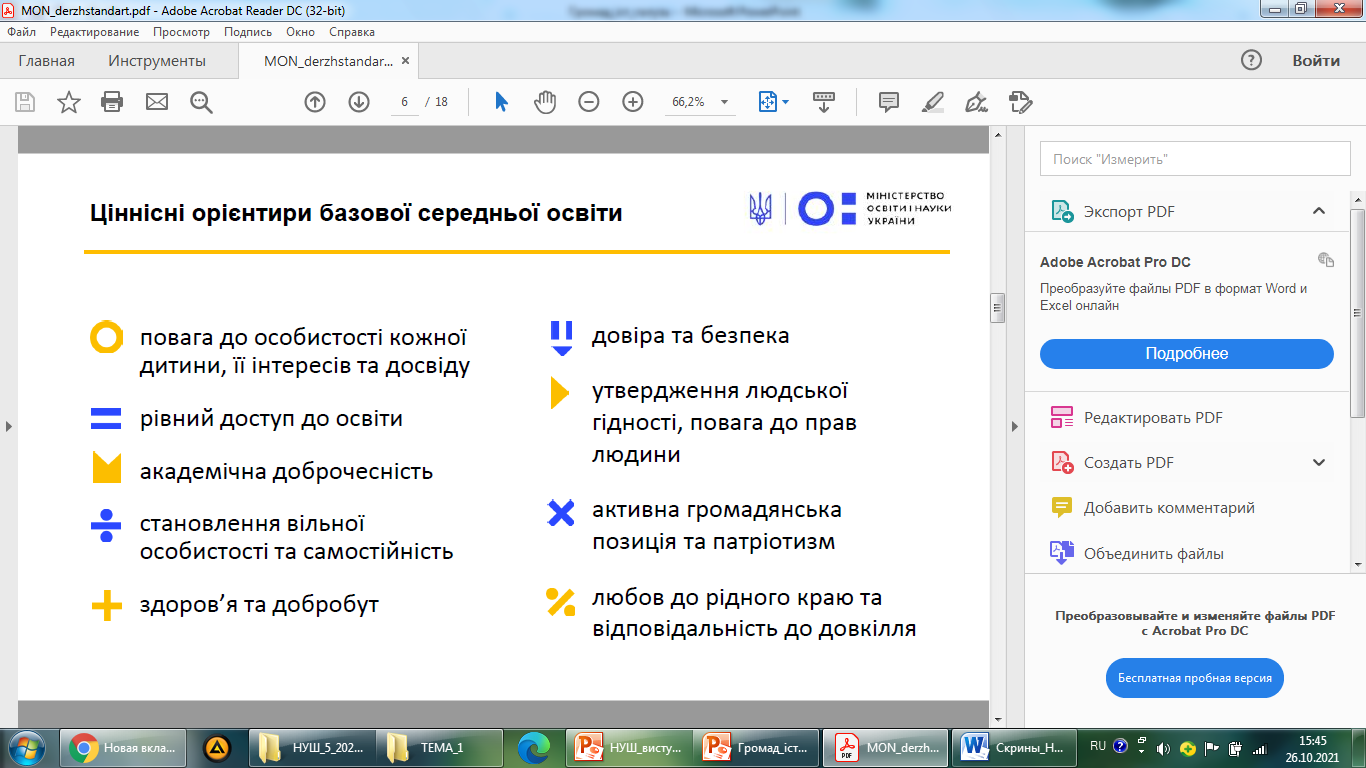 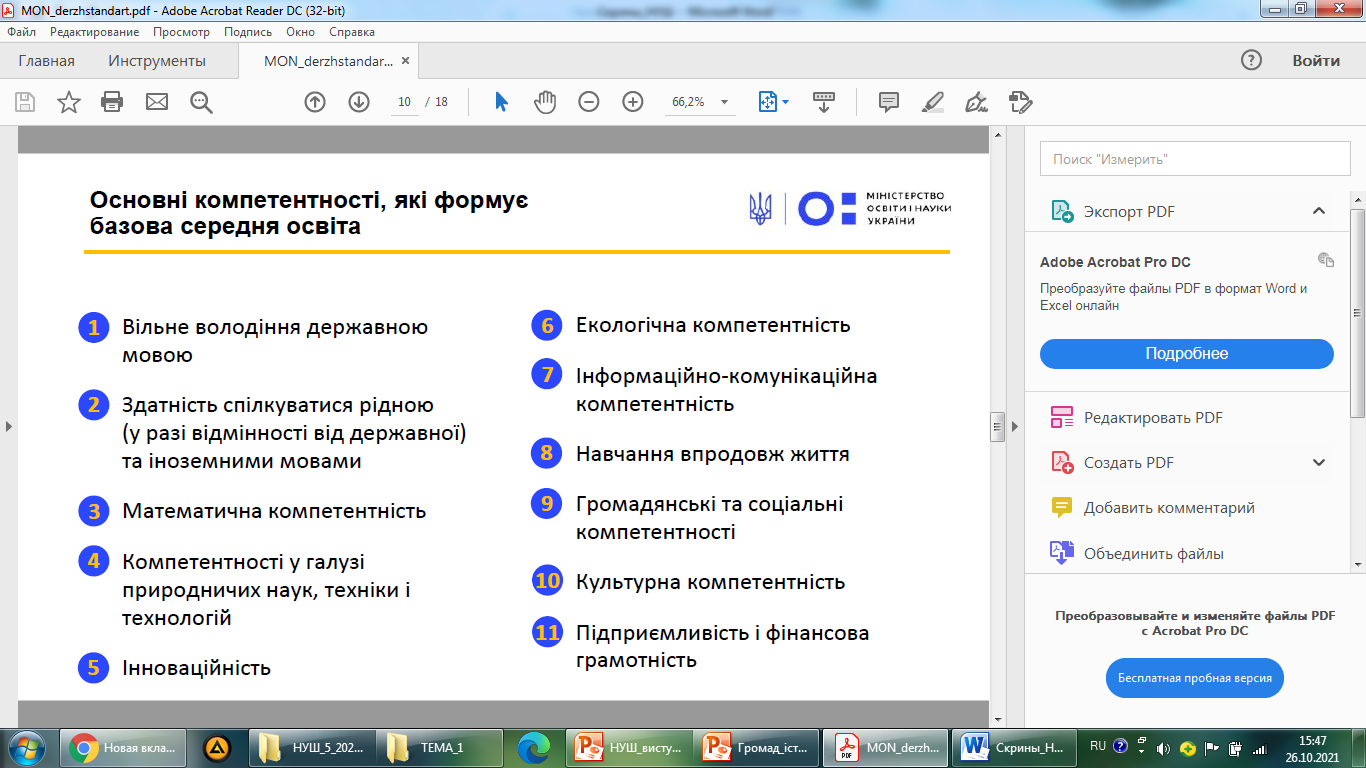 Державний стандарт базової середньої освіти
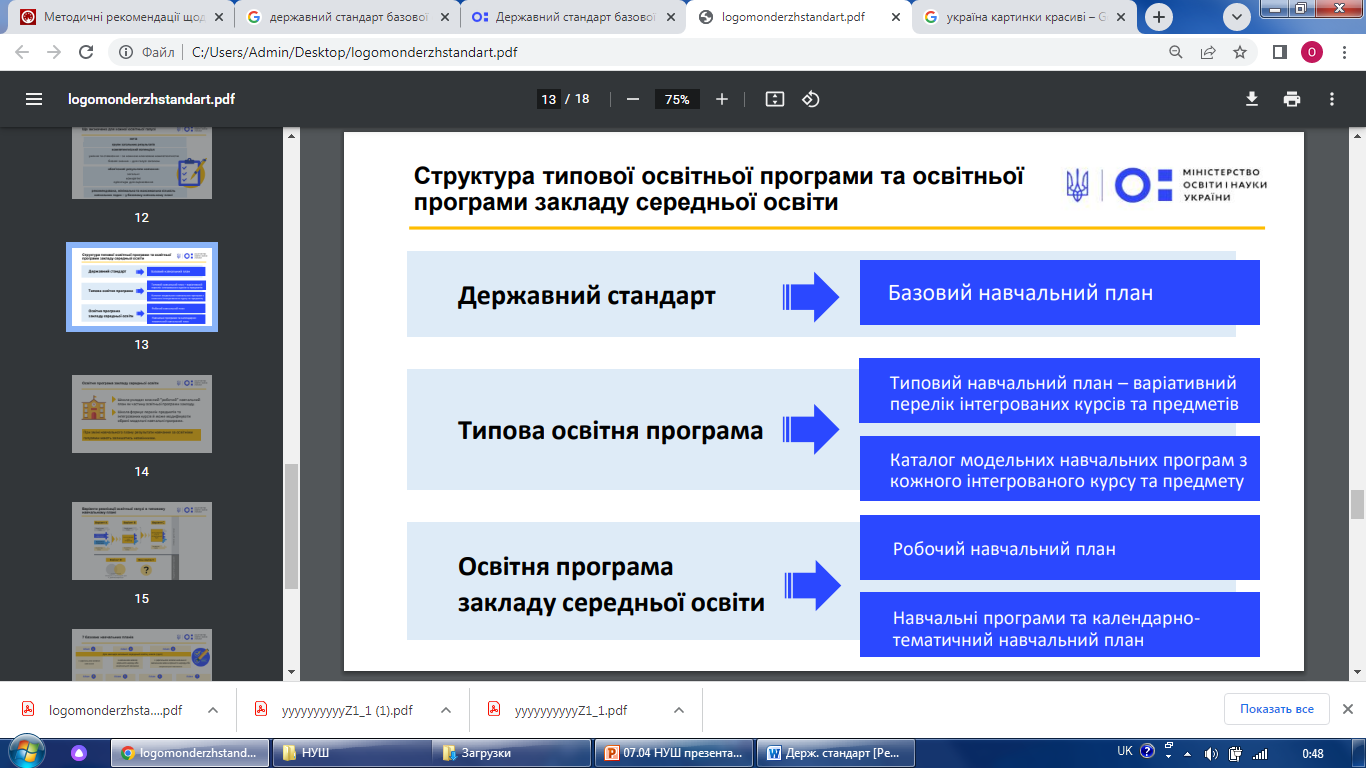 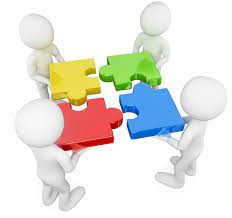 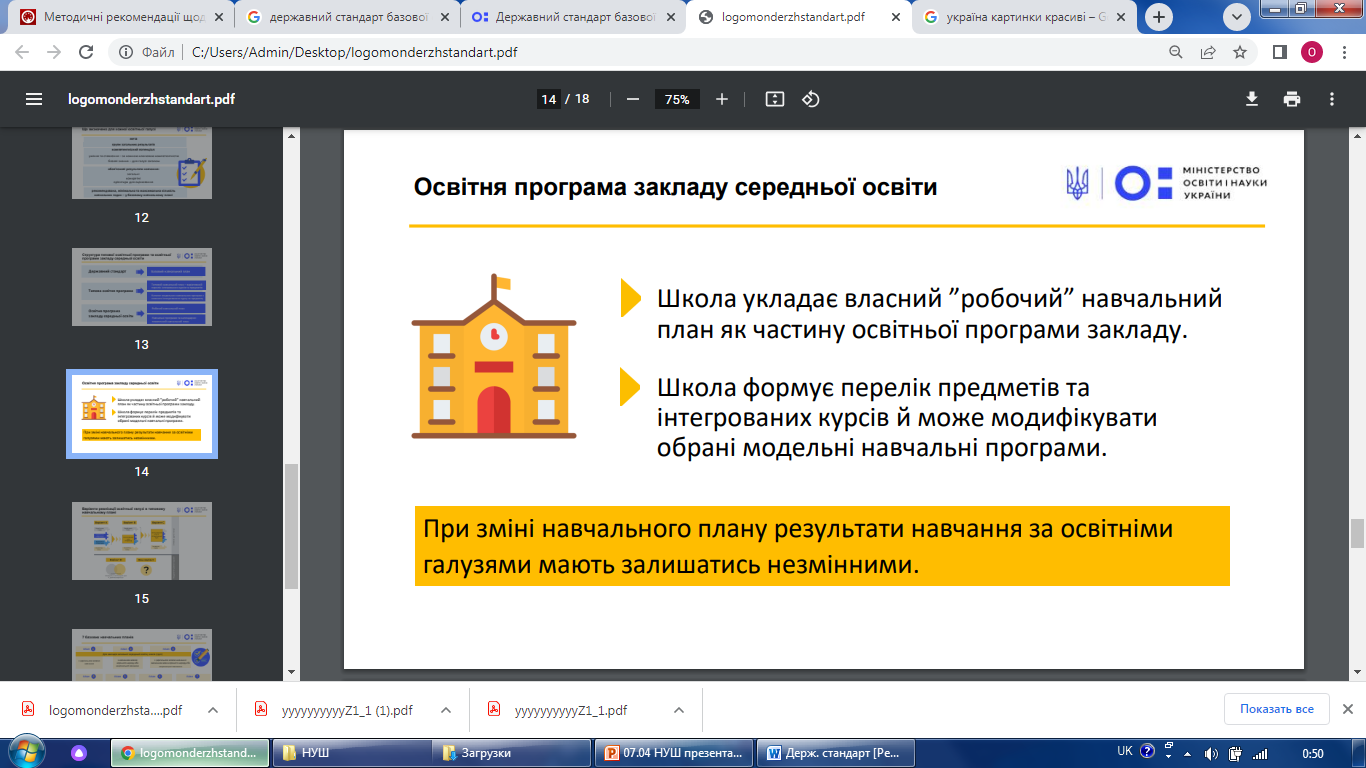 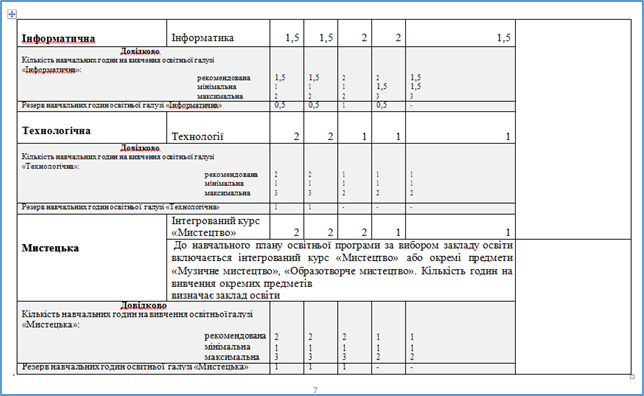 МИСТЕЦТВО
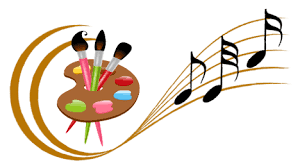 ОБРАЗОТВОРЧЕ
МИСТЕЦТВО
МУЗИЧНЕ
МИСТЕЦТВО
ЗАПИС У ЖУРНАЛІ
Інтегрований курс «Мистецтво»
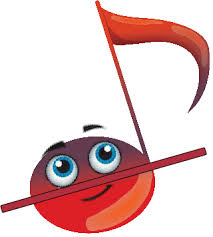 Мистецтво: музичне мистецтво
Мистецтво: образотворче мистецтво
Мета мистецької освітньої галузі: цілісний розвиток успішної особистості учня у процесі освоєння мистецьких надбань людства; усвідомлення власної національної ідентичності в міжкультурній комунікації; формування компетентностей, необхідних для художньо-творчого самовираження; розкриття креативного потенціалу, залучення до культурних процесів в Україні.
Вимоги до обов’язкових результатів навчання учнів з мистецької освітньої галузі (додаток  20)
Компетентністний потенціал (додаток 19):
уміння, ставлення – за кожною ключовою компетентністю, базові знання
1. Пізнає різні види мистецтва, інтерпретує художні образи, набуває досвіду емоційних переживань, розвиває ціннісне ставлення до мистецтва
2. Формує художньо-образне, асоціативне мислення під час творчої діяльності в різних видах мистецтва
3. Використовує інформаційне середовище у власній творчості і художній комунікації
4. Пізнає себе через взаємодію з різноманітними мистецькими об’єктами, розвиває емоційний інтелект
Державний стандарт базової середньої освіти
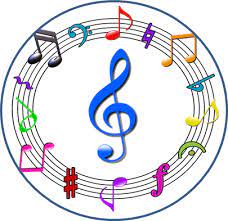 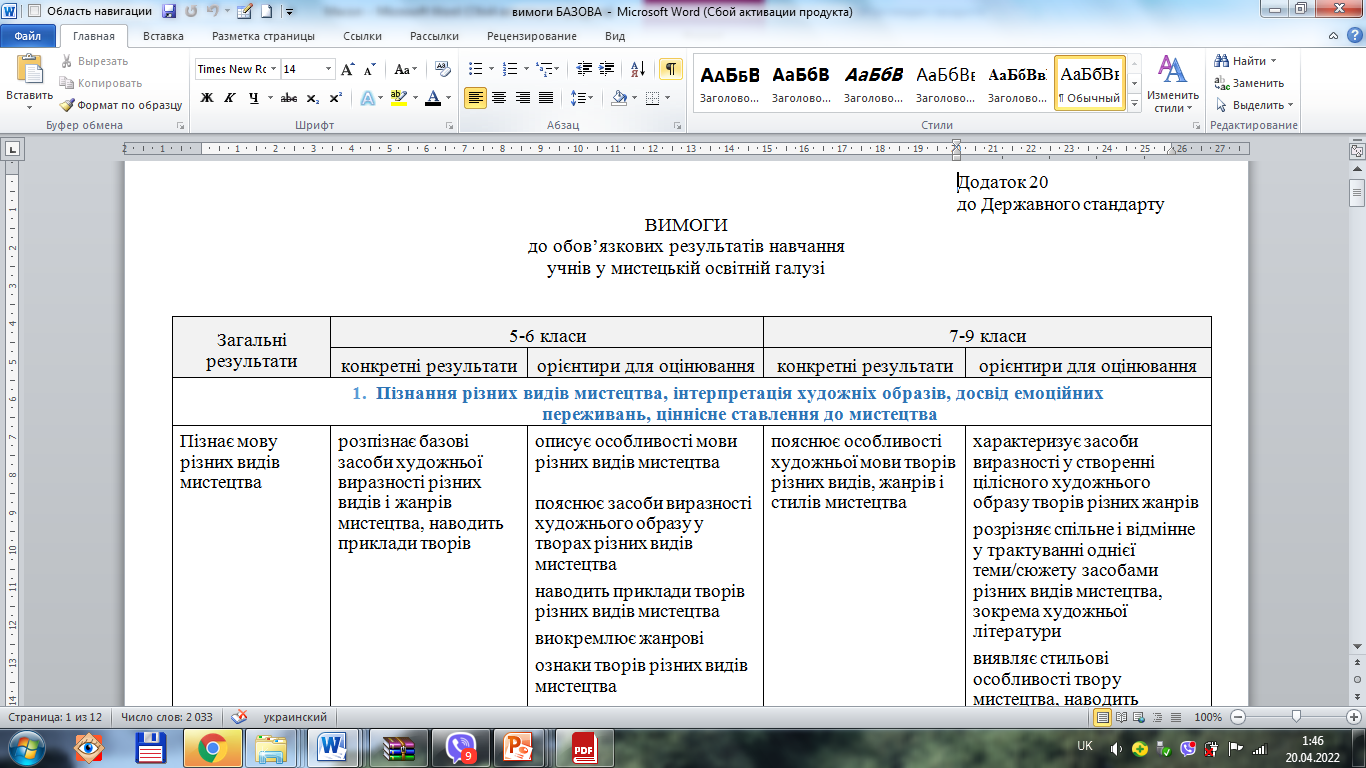 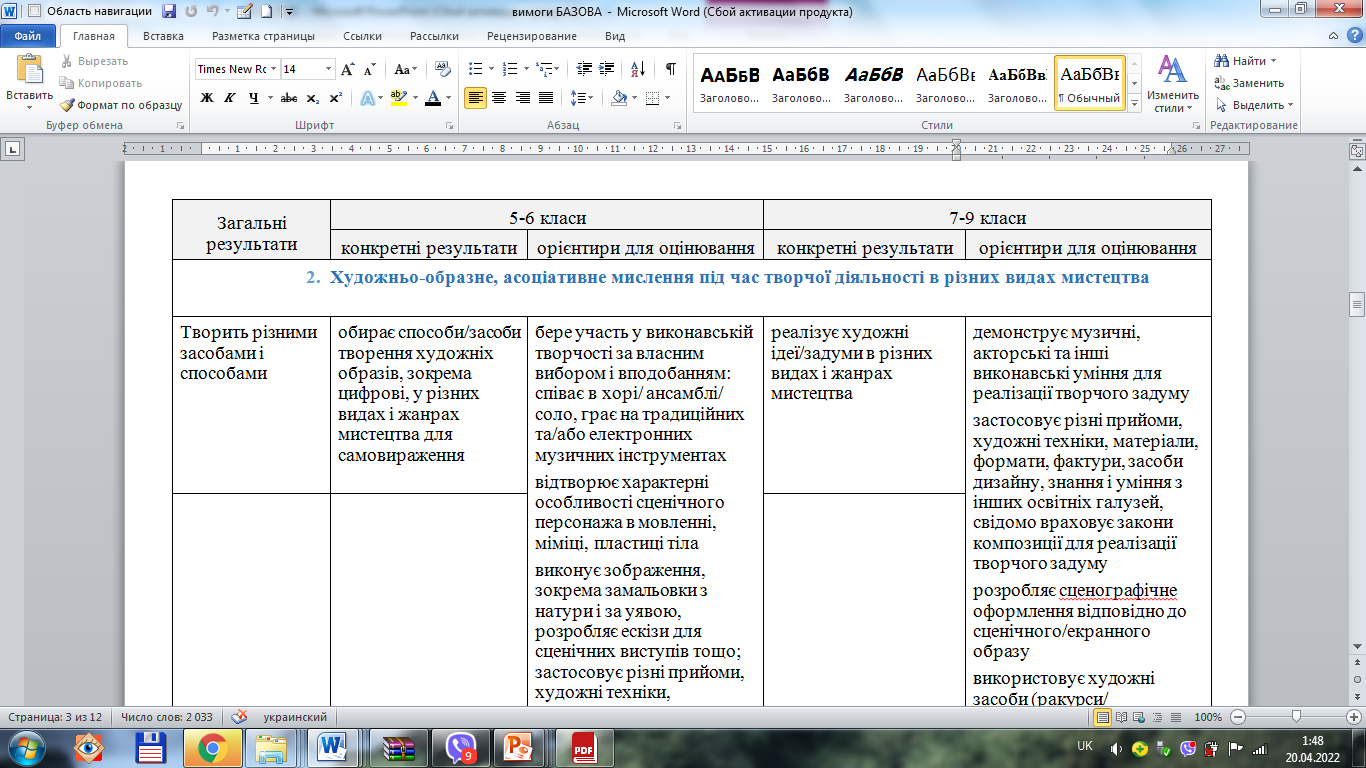 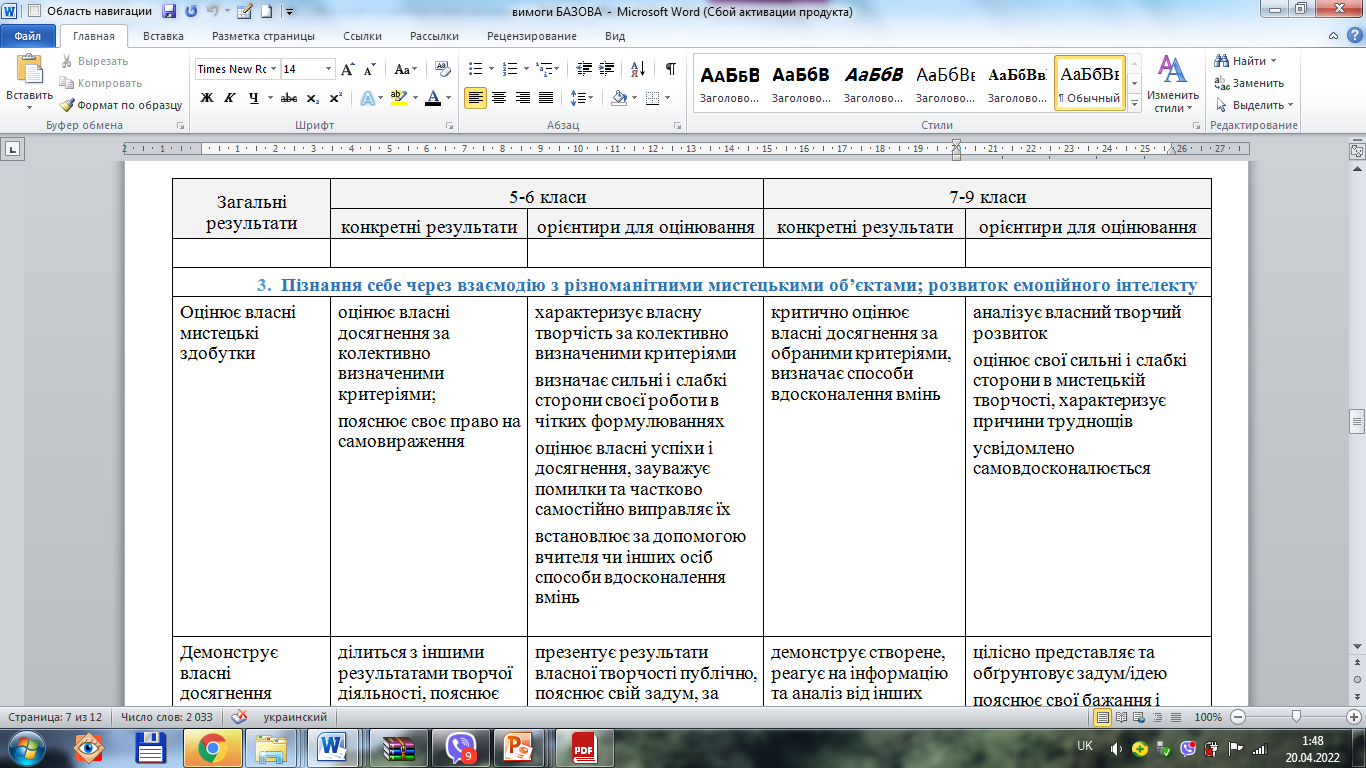 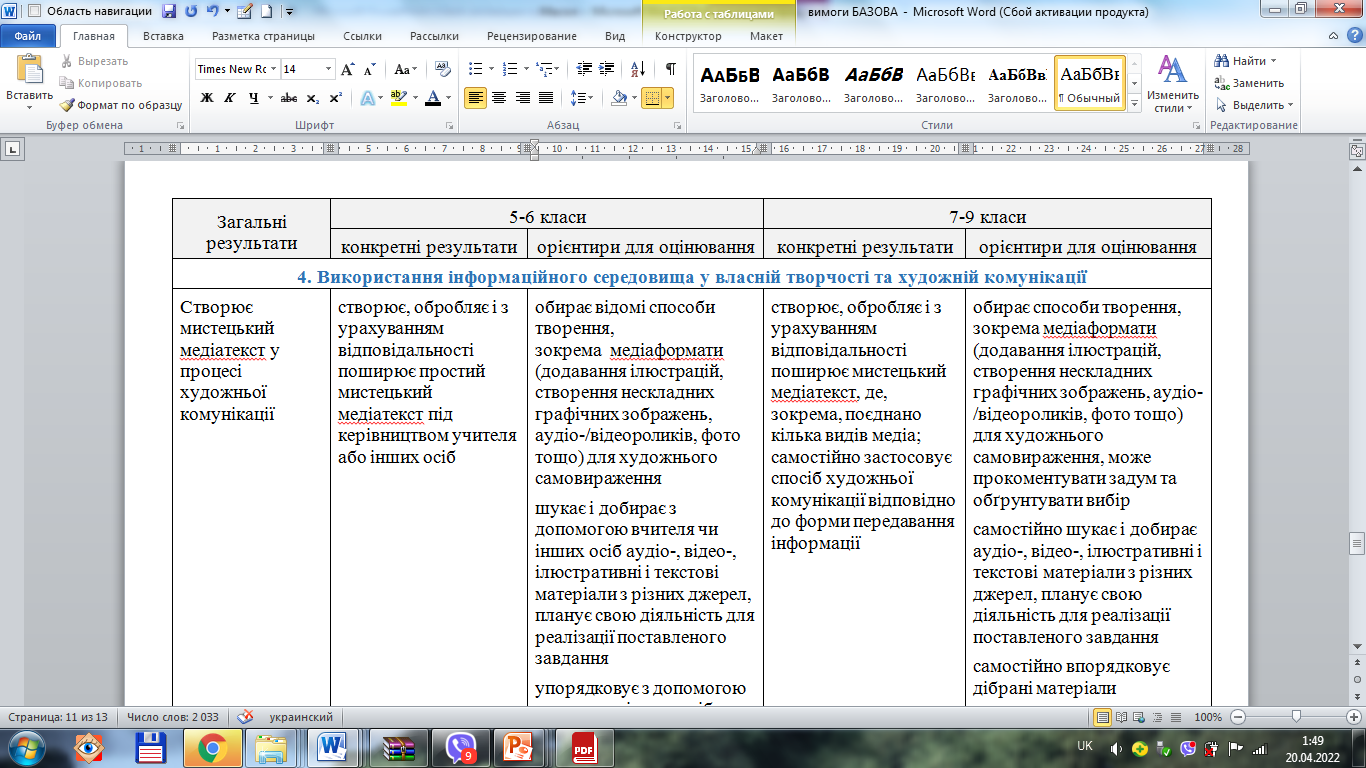 [6 МИО 3.1.1-2] 
індекс  результатів навчання учнів
Базові знання
художня творчість; твір мистецтва; художній образ як категорія мистецтва; види мистецтва; засоби виразності різних видів мистецтва; загальномистецький словник (тема/сюжет, ритм, гармонія, композиція, контраст, форма тощо); жанри мистецтва; художні стилі і напрями; зміст і смисл у творі мистецтва; читання мистецького тексту; народне і професійне мистецтво; автентичність; стилізація; взаємодія/синтез мистецтв; дизайн; новітні технології в мистецтві; медіамистецтво; взаємовплив мистецтва і науки; культурне різноманіття
1
3
Мистецька грамотність
Мистецька комунікація
2
художня ідея та її втілення; креативність; способи творення художніх образів у різних видах мистецтва; виконавство (хор, соло, ансамбль, гра на музичних інструментах, танець; акторська майстерність тощо); творення візуальних/аудіовізуальних образів (малювання, ліплення, просторове проектування, декоративні техніки/художні ремесла, екранні образи тощо); мистецький проект; мистецькі професії; мистецтво і технології (штучний інтелект, робототехніка тощо)
1
Мистецька діяльність
2
3
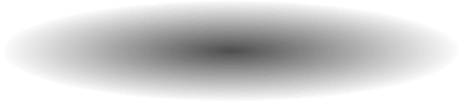 вплив мистецтва на особистість; діалог у мистецтві; емоційне і раціональне в мистецтві; форми зберігання мистецтва (усна традиція, запис художнього тексту (нотного, хореографічного, літературного тощо), екранізація, аудіо-, фото-, відеофіксація, музейний простір, колекціонування тощо); медіатекст; сучасні способи і засоби художньої комунікації; нові виміри існування мистецьких творів (інтерактивність, мультимедійність, масмедійність, гіпертекст тощо); сучасні комунікаційні та комунікативні технології; джерела інформації про мистецтво
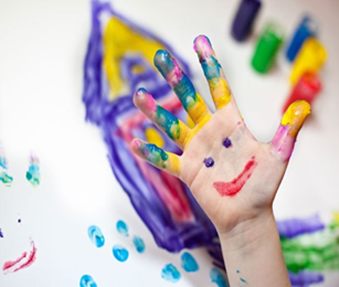 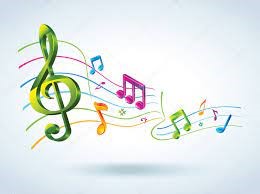 Формувальне оцінюванняЩо ми хочемо виміряти?
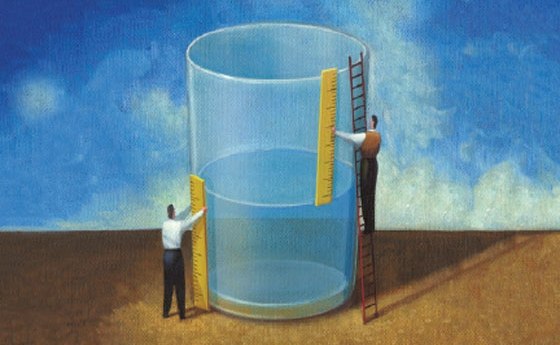 Те, що учні не знають, не уміють
Те, що учні знають, уміють
Це будуть 2 різні аспекти оцінювання
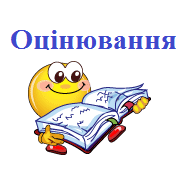 Формувальне 
(формативне, формуюче, формаційне)
оцінювання
Підсумкове оцінювання
Оцінювання для поліпшення навчання
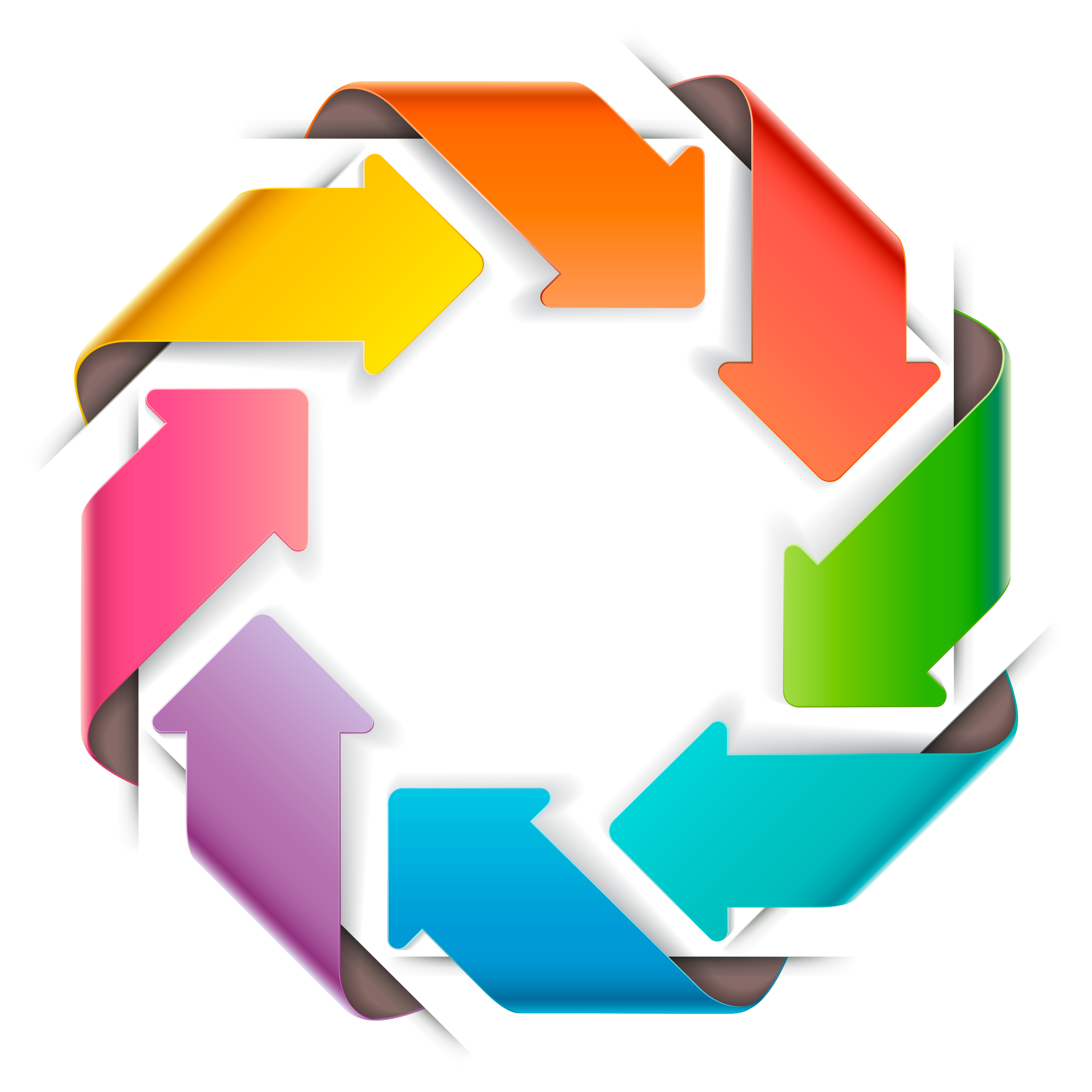 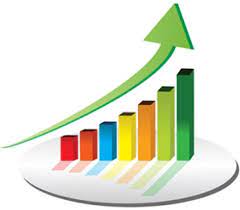 діагностувальна
мотиваційно-стимулювальна
розвивальна
Основні функції оцінювання
формувальна
коригувльна
виховна
прогностична
констатувальна
На допомогу вчителю
Модельні програми
Презентація модельних програм
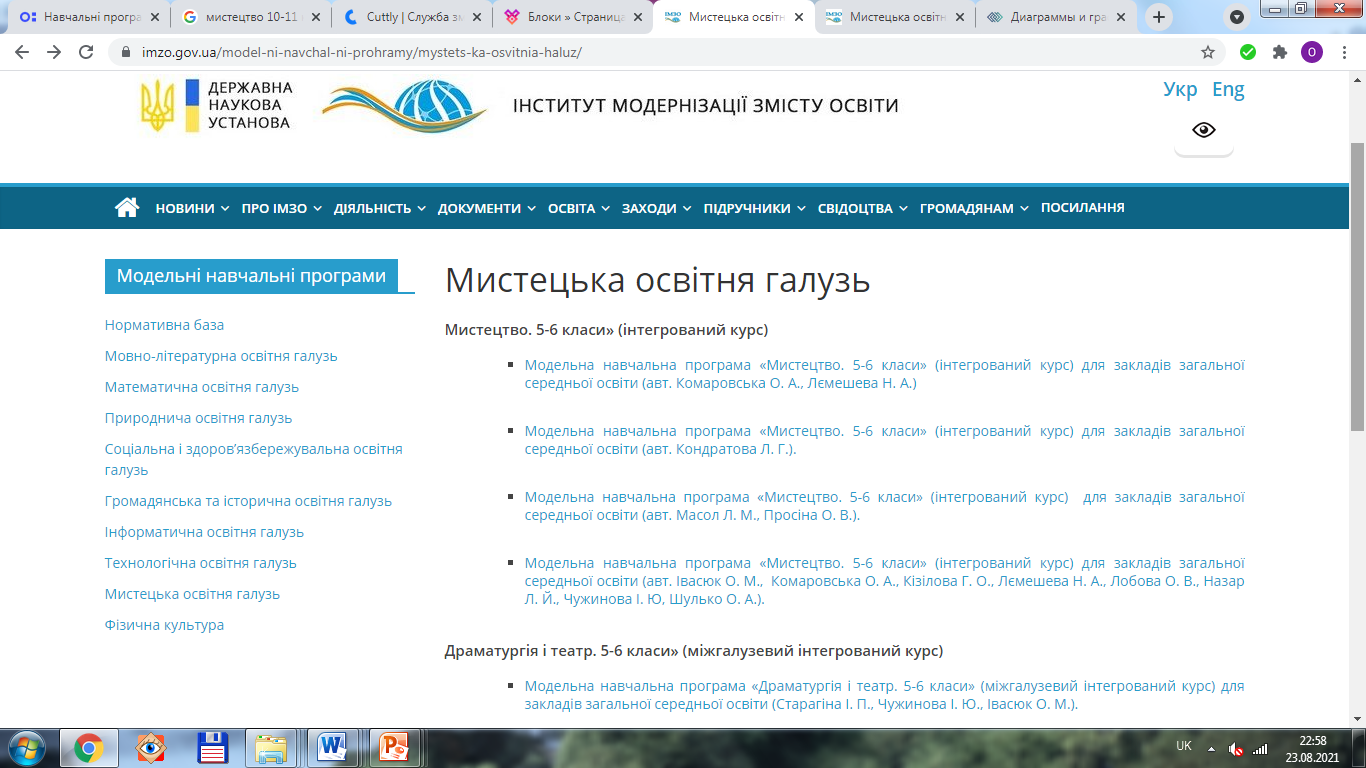 Вебінар-презентація
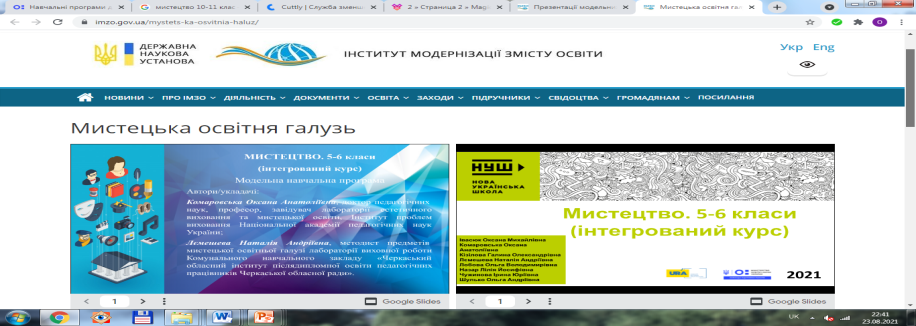 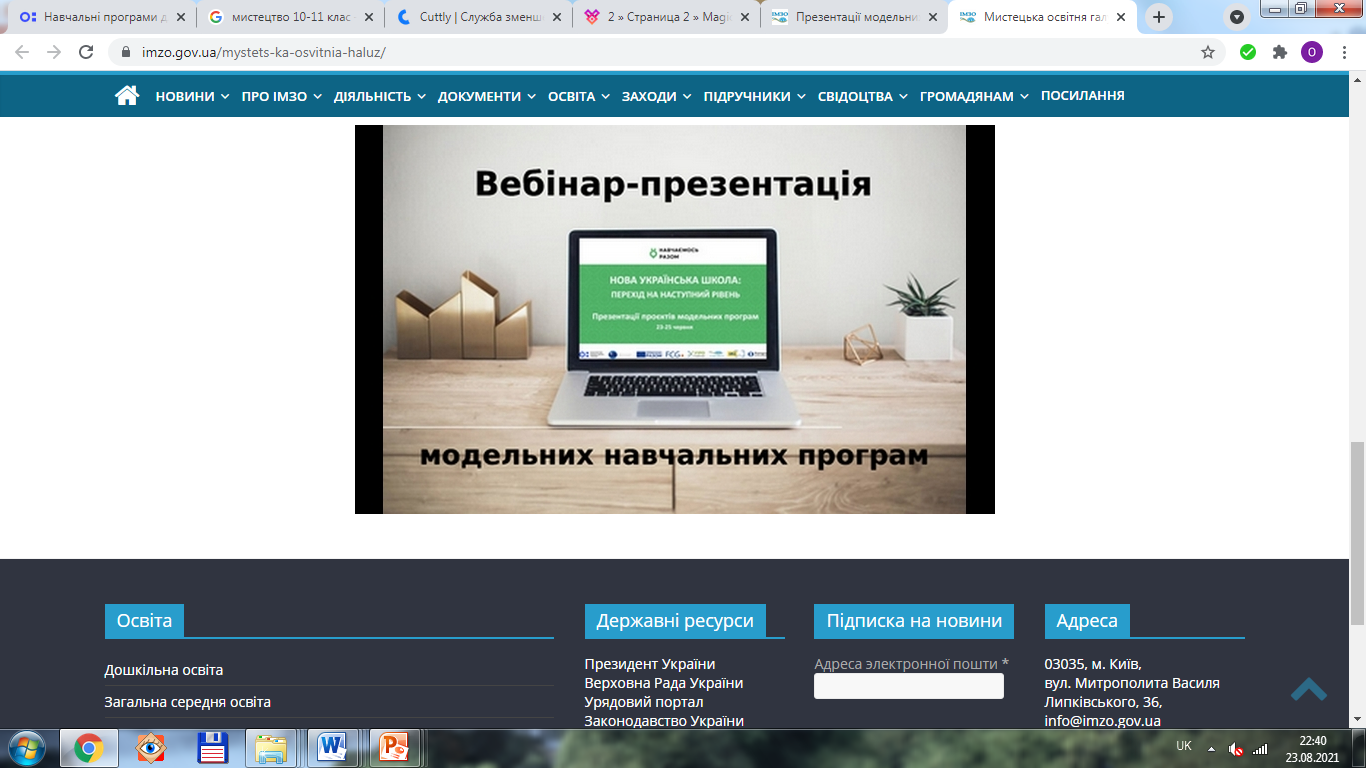 https://cutt.ly/FQ60bAg
https://cutt.ly/7Q62d3W
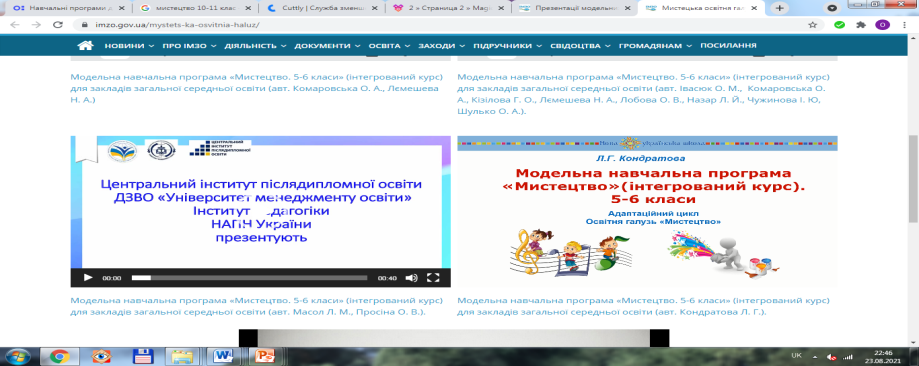 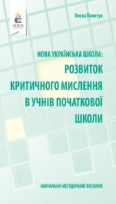 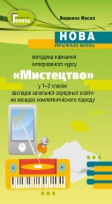 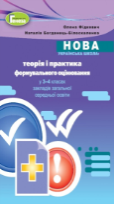 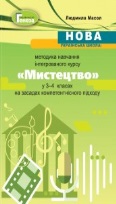 Методичний арсенал учителя
https://cutt.ly/rQ60zXX
https://cutt.ly/lyP5Ay2
На допомогу вчителю рекомендуємо
Модельні навчальні програми для 5-9 класів нової української школи (запроваджуються поетапно з 2022 року) - сайт Міністерства освіти і науки України https://cutt.ly/6QIIHiz
Видавничий Дім «Освіта» http://yakistosviti.com.ua/uk/Mistetstvo-2021
Особливості вивчення етики в НУШ https://www.youtube.com/watch?v=aeF-D4pIHB0
Матеріали для використання у роботі під час воєнних дій https://cutt.ly/xDPLyQj - сайт Інституту модернізації змісту освіти
Як підтримати дитину під час бойових дій (поради психолога) https://youtu.be/FnjGLQt3nQ8
Як учителю організувати свою роботу під час війни: рекомендації Державної служби якості   освіти https://sqe.gov.ua/yak-vchitelyu-organizuvati-svoyu-robotu-p/ 

        Як організувати викладання навчальних предметів в умовах воєнного стану: рекомендації Державної служби якості освіти  https://sqe.gov.ua/yak-organizuvati-vikladannya-navchaln/
Дякую за увагу
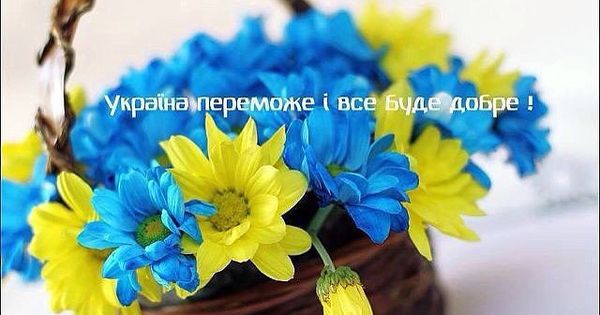